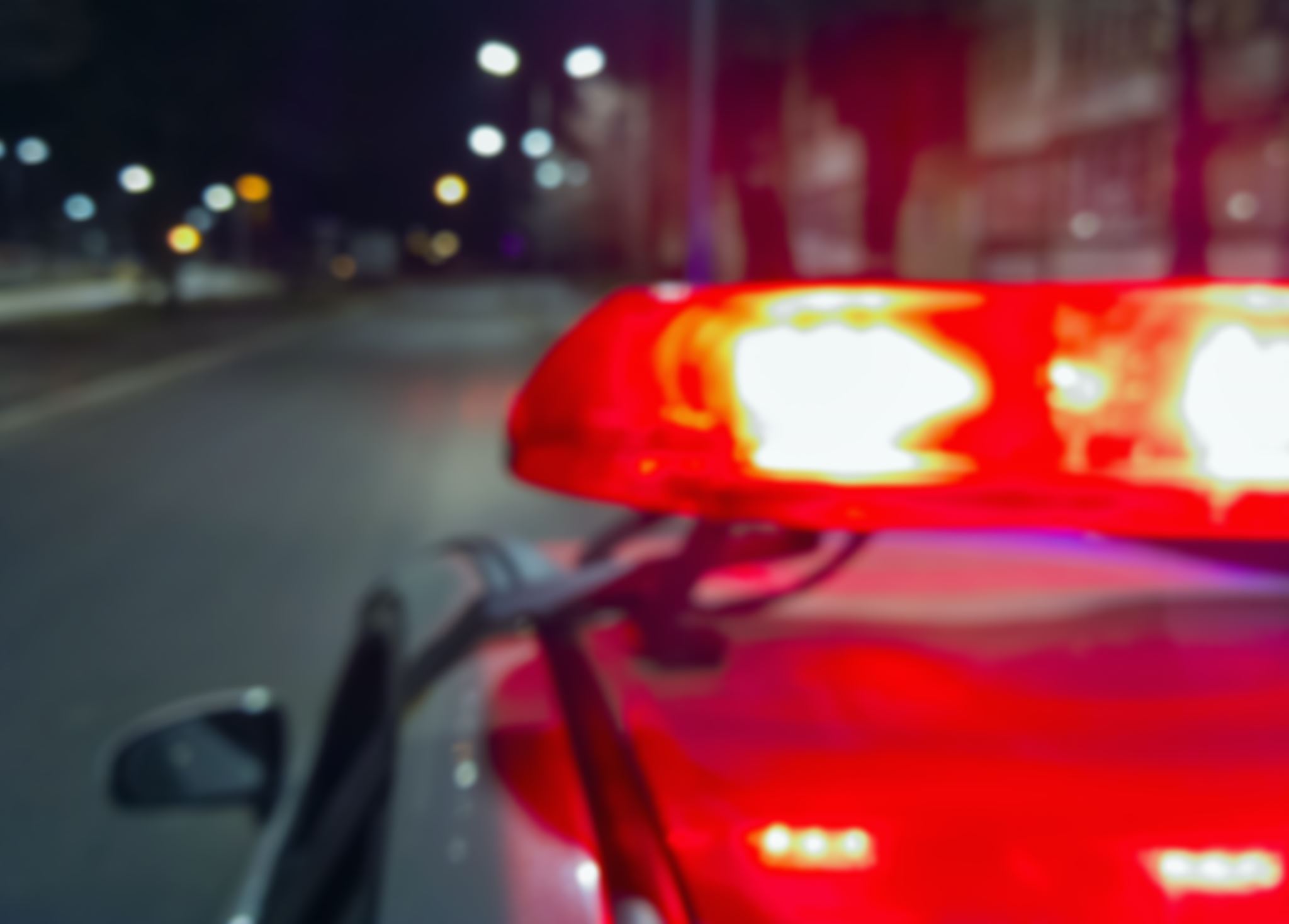 Jacks cry for help
Tammy Mclean
2/18/21
Jake is a nine-year-old boy who resides with his parents and two older siblings. Jack is in the fifth grade and lately the teacher has been complaining about Jack’s level of participation in her class and his behavior doing recuse. For the last 3 months, Jack's mom has been working with his teachers to see what’s going on with he’s behavior, but it is becoming too much for them to handle. Jack has been picking fights with the other kids and taking their lunch money. At home, Jack yells and uses profanity at his family when he’s angry. At times Jack will punch his brother in the face and when asked why he says because he felt like it. Jack’s mom has reached out to a child psychologist to get an assessment on his behavior.
Behavior in School
Hi Jack, I'm Dr. Smith and I would like to talk to you if that’s ok. Scared that he’s in trouble, Jack ask for his parents. Dr. Smith informed Jack that his parents is right outside, and they can hear everything we are talking about. First let's talk about your drawing. Can you explain it to me? At first Jack was scared to speak not wanting to reveal what he has just drawn.
Meeting Jack
While this is me on the playground during recessing playing with my friends. Ok, and who is this. This is Kevin. Why did you draw Kevin like that. Because Kevin is mean to me. What do you mean by that? He beats me up and take my money. And how do that make you feel. It makes me feel bad inside and it makes me want to be angry at everyone else.
Talking to Jack
Bullying is unwanted, aggressive behavior among school aged children that involves a real or perceived power imbalance. The behavior is repeated, or has the potential to be repeated, over time. Both kids who are bullied and who bully others may have serious and long-lasting. The bullying literature has provided sufﬁcient evidence in favor of the claim that parental characteristics such as child rearing style inﬂuence both bullies and victims (Baldry and Farrington 2000). Bullying can occur during or after school hours. While most reported bullying happens in the school building, a significant percentage also happens in places like on the playground or the bus. It can also happen traveling to or from school, in the youth’s neighborhood, or on the internet.
Bullying
Ok Jack, now that we know why you are acting out in class, I would like to ask you some more question. After gathering all the information Dr. Smith needed, he sat Jacks parents down and explained to the how the assessment works, the outcome and what to do next.
Dr. Smith